Classes, encapsulation and constructors
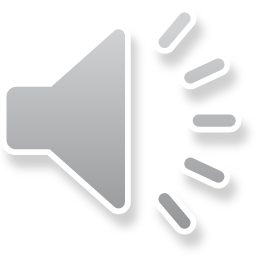 Outline
In this lesson, we will:
Discuss constructors for rational numbers
Describe normalizing a rational number
Describe member functions to access and modify the numerator and denominator
Discuss authoring other functions and member functions on rational numbers
Describe how to do operator overloading as member functions
Discuss assignment, copying and the need of a destructor
Discuss static member functions
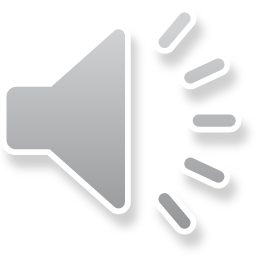 Review of encapsulation
At this point, you now:
Have seen how to author a class with member variables
Are aware of the need for encapsulation
This requires member variables to be inaccessible
Are aware we must deal with:
The initialization of the objects
Through constructors
Allow users to access and manipulate objects through their lifetime
Through member functions
Clean up before the object goes out of scope or is deleted
Through destructors
You have also seen various classes and seen:
How to use member functions
Perhaps noticed that initialization and clean-up seems to bemore-or-less seamless: the compiler deals with this
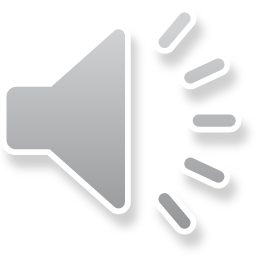 Using member functions
For example
You know nothing about how the std::cout object is designed
You know nothing about how a string is stored inside an instance of the std::string class
You don’t know what is happening inside an instance of the std::set class, but it seems to have some powerful functionality
You don’t know how the exception class stores the string that is passed to the constructor
However, you don’t need to know this,	so long as you know what the member functions are,	and how to access and manipulate them
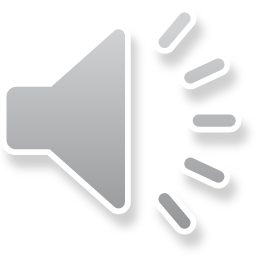 Private member variables
We will now start by modifying our rational number class
First we will no longer allow users to access the member variables
class Rational {
    public:

    private:
        int numer_;
        int denom_;
};
Up to now, we had a nebulous public: label at the top of the class
Anything appearing after this is accessible to any user
Anything after the private: label may only be accessed by:
Constructors, member functions, destructors and friends
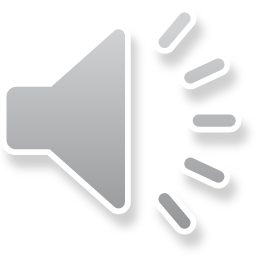 Private member variables
In theory, you can have as many such labels as you wish:
class Rational {
        // Anything before any label is private...
    public:
        // Some public member functions
    private:
        // Some private member variables
        // and member functions
    public:
        // More public stuff...
    private:
        // More private stuff...
    private:
        // Even more private stuff...  :-/
};
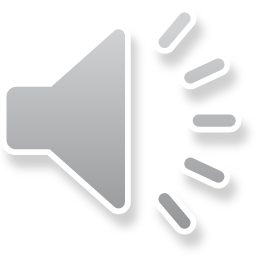 Private member variables
Our approach:
class Rational {
    public:
        // Anything the user can access
        //  - This is information useful to everyone
        //    so it will come first

    private:
        // Anything that is only accessible in
        // constructors, member functions, destructors
        // and friends appears here
        //  - This is information useful only to authors
        //    of this class
};
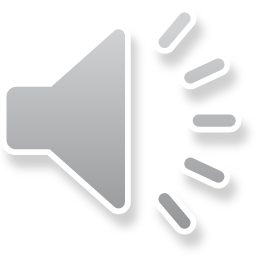 Private member variables
Private member variables cannot even be initialized by the user
By default, all member variables are always initialized to theirdefault values (0, 0.0, '\0', false)

For example,
	int main() {
	    Rational q{};
	    return 0;
	}
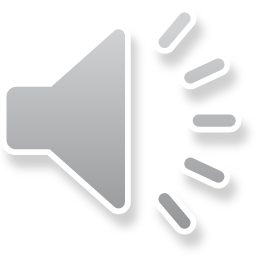 Private member variables
Private member variables can also be instances of classes,in which case, their default value is whatever the default isfor that class (if it has one):
The default for an instance of a std::string class is the empty string 

For example,
class Person {
    public:
    private:
        std::string preferred_name_;
        std::string surname_;
        int birth_year_;
        int birth_month_;
        int birth_day_;
};
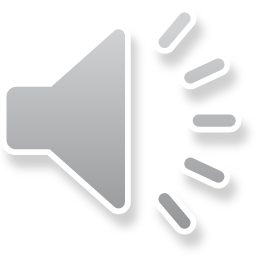 Constructors
Problem:
The default value is exactly what we don’t want for ourrational number class:
The default denominator is 0

If we want anything else than the default values,	we must define a constructor that initializes an object
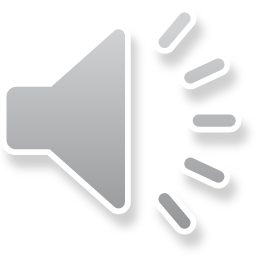 Constructors
The constructor is not like other member functions:
A constructor has the same name as the class
It is never explicitly called by a user, its call is scheduled by the compiler
A constructor has no return value
class Rational {
    public:
        // Constructors
        Rational();
    private:
        int numer_;
        int denom_;
};
Rational::Rational():
numer_{0},
denom_{1} {
    // Empty constructor--all member variables
    // are simply initialized
}
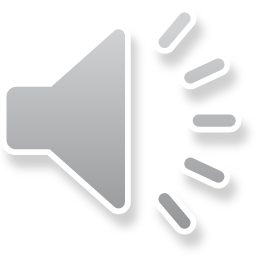 Constructors
Like all other functions, constructors must be declared and defined
The constructor declaration is in the class definition
		Rational();
The constructor definition appears after the class definition
Rational::Rational():
numer_{0},
denom_{1} {
    // Empty constructor
    //  - all member variables are simply initialized
}
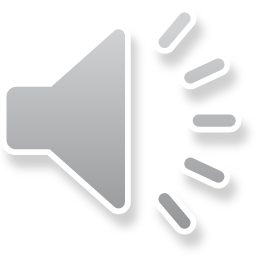 Constructors
To indicate that this is not the definition of a function named Rational,but rather the definition of a constructor in the Rational class,we indicate this by placing Rational:: before the constructoridentifier







If you don’t, the compiler will think you are trying to definea function called Rational() and will give you an error as you didn’t specify a return type
Rational::Rational():
numer_{0},
denom_{1} {
    // Empty constructor
    //  - all member variables are simply initialized
}
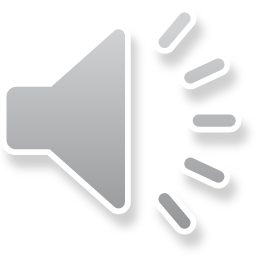 Constructors
Next, we have a colon and all member variables together withinitial values
The order MUST be the same as the they are listed in theclass definition







These are the member variables of the object being created
Each member variable will be initialized one at a time
Subsequent member variables can the initial valuesof previous member variables
Rational::Rational():
numer_{0},
denom_{1} {
    // Empty constructor
    //  - all member variables are simply initialized
}
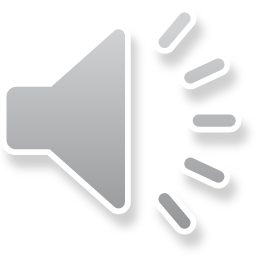 Constructors
Finally, there is the constructor body
This is a block of code that is executed after all membervariables are initialized
There is nothing the constructor need do for rational numbers
Rational::Rational():
numer_{0},
denom_{1} {
    // Empty constructor
    //  - all member variables are initialized
    //  - the rational number is    //          already in normal form
}
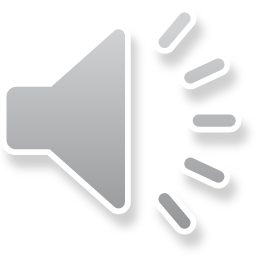 Member functions
Let us write member functions that can return the numerator andthe denominator
class Rational {
    public:
        // Constructors
        Rational();

        // Member functions        int numer() const;
        int denom() const;
    private:
        int numer_;
        int denom_;
};
The const after the declaration says     “This member function cannot change      the values of any member variables.”
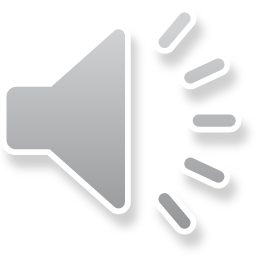 Member functions
We can define these member functions:
int Rational::numer() const {
    return numer_;
}

int Rational::denom() const {
    return denom_;
}

Member functions are declared in the class definition
Member functions are defined after the class definition
Any time you refer to any member variable in a member function,these refer to the member variables of the object that on whichthe member function was called
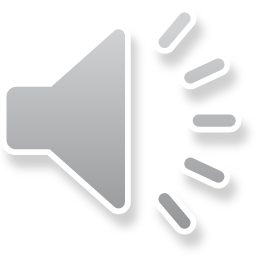 Member functions
We can now use these member functions

int main() {
    Rational q{};

    std::cout << q.numer() << "/" << q.denom() << std::endl;
    return 0;
}

In this main() function, q is a local variable
The memory allocated for q is cleaned up once that localvariable goes out of scope
That is, when it goes out of scope,	the memory on the stack may be reused
Output:
   0/1
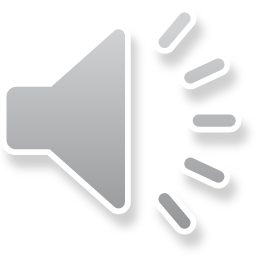 Member functions
We can even implement the printing of rational numbers:
	std::ostream &operator<<( std::ostream &out, Rational const &p ) {
	    out << p.numer() << "/" << p.denom();
	    return out;
	}

Using this, we have
int main() {
    Rational q{};
    std::cout << q << std::endl;
    return 0;
}
Output:
   0/1
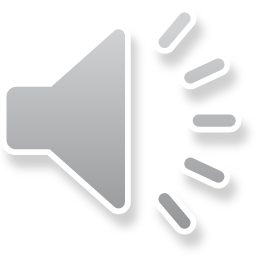 Member functions
Could we improve the output?
	std::ostream &operator<<( std::ostream &out, Rational const &p ) {
	    out << p.numer();

   	    if ( p.denom() != 1 ) {
	        out << "/" << p.denom();
	    }

	    return out;
	}

Now, if the denominator is 1,	the rational number is printed as an integer
Output:
   0
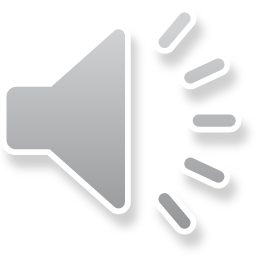 Constructors
Alternatively, constructors can have parameters
These parameters can have default values
As with functions, default values must be given in the declaration
The declaration of a constructor is in the class definition
class Rational {
    public:
        Rational();
        Rational( int new_numer, int new_denom = 1 );
    private:
        int numer_;
        int denom_;
};
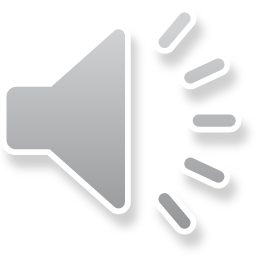 Constructors
Now there is more work to do…
Question:  If the user gives a zero denominator,	                         do we just hide the error and set denom_ to 1?
Hiding errors is often a mistake
The domain for the denominator is any non-zero integer
Rational::Rational( int new_numer, int new_denom ):
numer_{ new_numer },
denom_{ new_denom } {
    if ( denom_ == 0 ) {
        throw std::domain_error{            "The denominator must be non-zero"
        };
    }
}
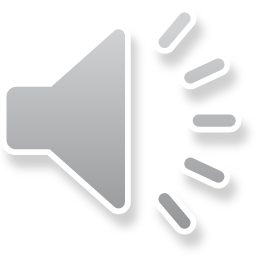 Constructors
Recall that we want rational numbers stored in a normal form:
The denominator is always positive
The numerator and denominator share no common divisors
Rational::Rational( int new_numer, int new_denom ):
numer_{ new_numer },
denom_{ new_denom } {
    if ( denom_ == 0 ) {
        throw std::domain_error{            "The denominator must be non-zero"
        };
    }

    // Normalize the rational number...
}
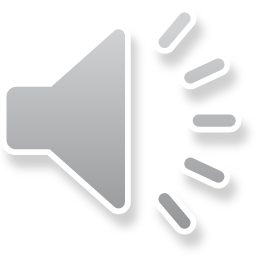 Constructors
We could just normalize the number in the constructor…
However, after any arithmetic operation with rational numbers,		we will have to normalize the result
If we are doing this umpteen times,		why not write a function to do this?
Rational::Rational( int new_numer, int new_denom ):
numer_{ new_numer },
denom_{ new_denom } {
    if ( denom_ == 0 ) {
        throw std::domain_error{            "The denominator must be non-zero"
        };
    }

    // Normalize the rational number...
}
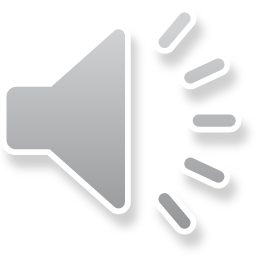 Private member functions
Let’s add a member function that normalizes a rational number
Users should not access this function, so we will declare it private
These are sometimes called helper functions
They are meant to be used by other member functions, not users
It may change the member variables, so it is not const
class Rational {
    public:
        Rational();
        Rational( int new_numer, int new_denom = 1 );

        int numer() const;
        int denom() const;
    private:
        int numer_;
        int denom_;
        void normalize();
};
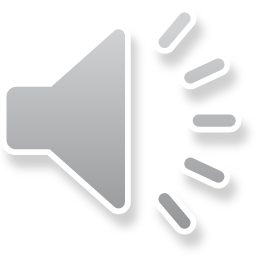 Private member functions
Here is an implementation:
void Rational::normalize() {
    // By the time this function is ever called,    // the denominator should never be zero
    assert( denom_ != 0 );

    if ( denom_ < 0 ) {
        numer_ = -numer_;
        denom_ = -denom_;
    }

    int divisor{ gcd( numer_, denom_ ) };

    numer_ /= divisor;
    denom_ /= divisor;
}
For now, assume gcd(…) isimplemented somewhere else
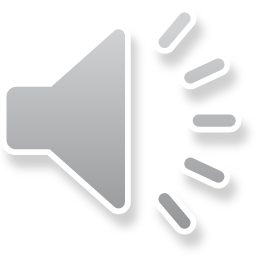 Constructors
How do we use this normalize member function in the constructor?
If a member function is called inside a constructor, member function or destructor, it is assumed to be called on the same object that this constructor, member function or destructor was called on
Rational::Rational( int new_numer, int new_denom ):
numer_{ new_numer },
denom_{ new_denom } {
    if ( denom_ == 0 ) {
        throw std::domain_error{            "The denominator must be non-zero"
        };
    }

    normalize();
}
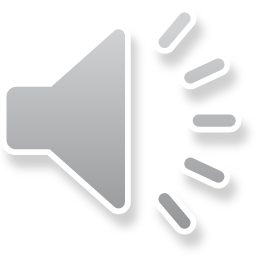 Constructors
We can now use this:
int main() {
    Rational p{ -10, -45 };

    std::cout << p << std::endl;

    return 0;
}
Output:
   2/9
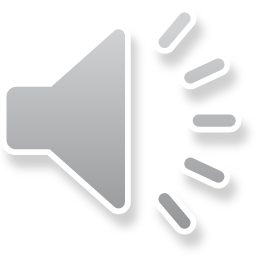 Constructors
You can have as many constructors as you wish,	but the compiler must be able to determine exactly which	constructor you are calling 
class Rational {
    public:
        Rational();
        Rational( int new_numer = 0, int new_denom = 1 );
        // Other public member functions
    private:
        // Private member variables and
        // private member functions
};
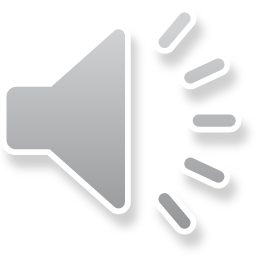 Member functions
Next, let us write member functions that allow the user to changethe numerator or denominator
class Rational {
    public:
        // Constructors
        Rational();
        Rational( int new_numer, int new_denom = 1 );

        // Member functions        int numer() const;
        int denom() const;
        void numer( int new_numer );
        void denom( int new_denom );
    private:
        int numer_;
        int denom_;
        void normalize();
};
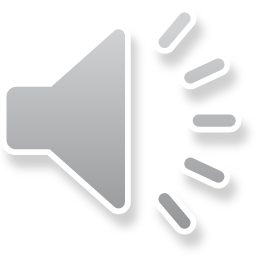 Member functions
We can implement these functions:
void Rational::numer( int new_numer ) {
    numer_ = new_numer;
    normalize();
}

void Rational::denom( int new_denom ) {
    if ( new_denom == 0 ) {
        throw domain_error{ "The denominator cannot be set to 0" };
    }

    denom_ = new_denom;
    normalize();
}
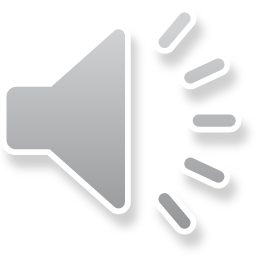 Member functions
Suppose we want to implement an absolute value function
Is it a member function, or just a function

int main() {
    Rational q{ -5, 17 };

    std::cout << abs( q ) << std::endl;
    std::cout << q.abs() << std::endl;

    return 0;
}
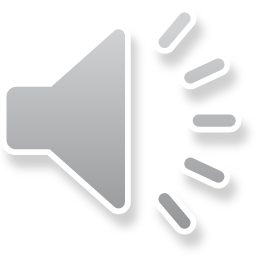 Member functions
Each is implemented differently:

// Called using abs( q )
//  - This requires a function declaration
Rational abs( Rational const &q ) {
    return Rational{ std::abs( q.numer() ), q.denom() };
}

// Called using q.abs()
//  - This requires a member function declaration
//         in the class definition
Rational Rational::abs() const {
    return Rational{ std::abs( numer() ), denom() };
}
The preference in C++ is to use the second.
   – Don’t buck the trend…it’s a waste of time
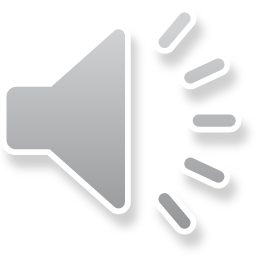 Operator overloading
How about operator overloading?
// This requires a function declaration
Rational operator+( Rational const &p, Rational const &q ) {
    return Rational{ p.numer()*q.denom() + q.numer()*p.denom(),
                     p.denom()*q.denom() };
}

// This requires a member function declaration//       in the class definition
//  - The left operand is the object on which this member//    function is called, and the right is the argument
Rational Rational::operator+( Rational const &q ) const {
    return Rational{ numer()*q.denom() + q.numer()*denom(),
                     denom()*q.denom() };
}
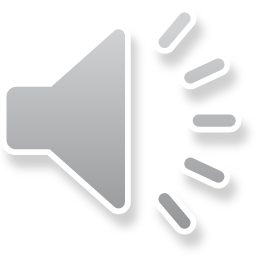 The preference in C++ is to use the second.
   – Don’t buck the trend…it’s a waste of time
Operator overloading
Which of these should be used?

Rational Rational::operator+( Rational const &q ) const {
    return Rational{ numer()*q.denom() + q.numer()*denom(),
                     denom()*q.denom() };
}

Rational Rational::operator+( Rational const &q ) const {
    return Rational{ numer_*q.denom_ + q.numer_*denom_,
                     denom_*q.denom_ };
}

The compiler will likely implement first as if it was authoredin the second…
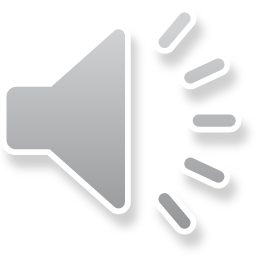 Private member functions
Here is a better implementation of normalize():
void Rational::normalize() {
    // By the time this function is ever called,    // the denominator should never be zero
    assert( denom() != 0 );

    if ( denom() < 0 ) {
        numer_ = -numer();
        denom_ = -denom();
    }

    int divisor{ gcd( numer(), denom() ) };

    numer_ /= divisor;
    denom_ /= divisor;
}
if ( denom_ = 0 ) {
    // Do something...
}
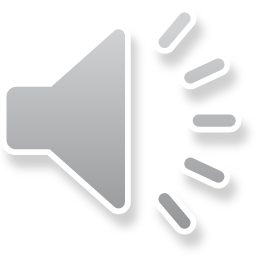 Operator overloading
How about operator overloading?
// The denominator of an integer is '1'
Rational Rational::operator+( int const n ) const {
    return Rational{ numer() + n*denom(),
                     denom() };
}

// Here, the first argument is an int, so we cannot define
// this as a member function, but when we return q + n,
// this calls the above function
Rational operator+( int const n, Rational const &q ) {
    return q + n;
}
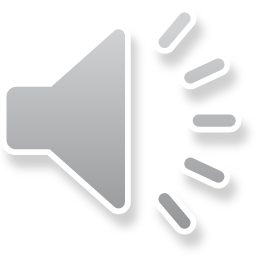 Our class definition
class Rational;

Rational operator+( int const n, Rational const &q );

class Rational {
    public:
        // Constructors
        Rational();
        Rational( int new_numer, int new_denom = 1 );

        // Member functions        int numer() const;
        int denom() const;
        Rational abs() const;
        Rational operator+( Rational const &q ) const;
        Rational operator+( int const n ) const;

        void numer( int new_numer );
        void denom( int new_denom );
    private:
        int numer_;
        int denom_;
        void normalize();
};
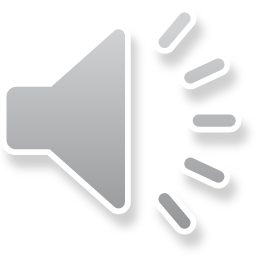 Operator overloading
How about unary + and unary -?
// '+q' evaluates to the rational number 'q’
//   - as in p + +q;
Rational Rational::operator+() const {
    return Rational{ numer(), denom() };
}

// '-q' evaluates to the additive inverse of 'q'
//   - as in p + -q;
Rational Rational::operator-() const {
    return Rational{ -numer(), denom() };
}
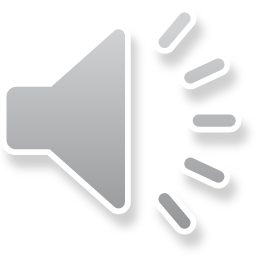 Operator overloading
Now we can implement subtraction:
Rational Rational::operator-( Rational const &q ) const {
    return operator+( -q );
}

Rational Rational::operator-( int const n ) const {
    return operator+( -n );
}

Rational operator-( int const n, Rational const &q ) const {
    return (-q) + n;
}
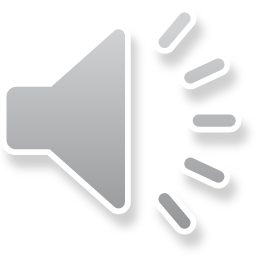 Comparisons
Also, comparisons become much easier:
// This will be called if you every compare p == q for// two instances of the Rational class
bool Rational::operator==( Rational const &q ) const {
    return (numer() == q.numer()) && (denom() == q.denom());
}

// This will be called if you every compare p == n where
// p is an instance of the Rational class and n is an int
bool Rational::operator==( int const n ) const {
    return (denom() == 1) && (numer() == n);
}

// This will be called if you every compare n == q where
// q is an instance of the Rational class and n is an int
bool operator==( int const n, Rational const &q ) {
    return q == n;
}
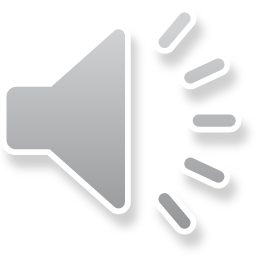 Comparisons
Also, comparisons become much easier:
// This will be called if you every compare p < q for// two instances of the Rational class
bool Rational::operator<( Rational const &q ) const {
    return numer()*q.denom() < q.numer()*denom();
}

// This will be called if you every compare p < n where
// p is an instance of the Rational class and n is an int
bool Rational::operator<( int const n ) const {
    return numer() < n*denom();
}

// This will be called if you every compare n < q where
// q is an instance of the Rational class and n is an int
bool operator<( int const n, Rational const &q ) const {
    return Rational{ n, 1 } < q;
}
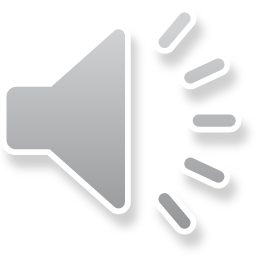 Assignment
What happens with assignment?
int main() {
    Rational p{25, -15};
    Rational q{3, 5};
    Rational r{2, 4};

    std::cout << (p + q) << std::endl;
    std::cout << (p + r) << std::endl;
    q = r;
    std::cout << (p + q) << std::endl;

    return 0;
}
By default, all member variables are just copied over
This is true even if they are private, because the user stilldoes not have access to them
Output:
   -16/15
   -7/6
   -7/6
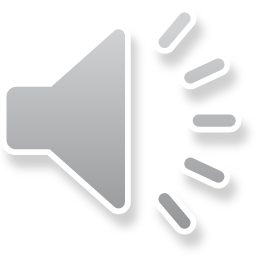 Initializing a new rational with another
What happens with initializations?
int main() {
    Rational p{25, -15};
    Rational q{3, 5};
    Rational r{q};
    std::cout << (p + q) << std::endl;
    std::cout << (p + r) << std::endl;
    q = p;
    std::cout << (p + q) << std::endl;
    std::cout << (p + r) << std::endl;
    return 0;
}

By default, all member variables are just copied over
This is true even if they are private, because the user stilldoes not have access to them
Output:
   -16/15
   -16/15
   -10/3
   -16/15
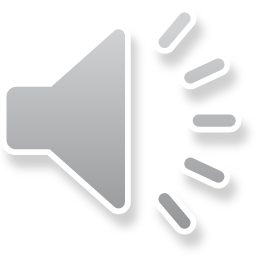 Destructor?
Does a rational number class need a destructor?
No additional memory is required,	there is nothing to clean up, so no
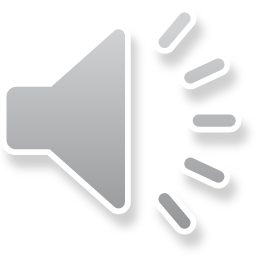 A gcd function?
Recall that previously, we needed a gcd function in normalizemember function
If we were running C++17, we’d have such a function…
Such a function is a helper function,		but it is a helper function independent of any instance
That is, it is a function taking two int, and returning an int
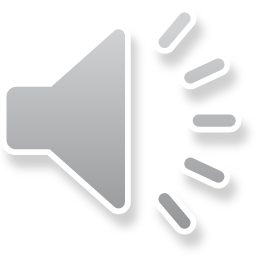 A gcd function?
// This implementation assumes that 'n' is the
// denominator and thus greater than zero
int Rational::gcd( int m, int n ) {
    assert( n > 0 );

    if ( m == 0 ) {
        return n;
    } else {
        if ( m < 0 ) {
            m = -m;
        }

        while ( n != 0 ) {
            int rem{ m % n };
            m = n;
            n = rem;
        }

        return m;
    }
}
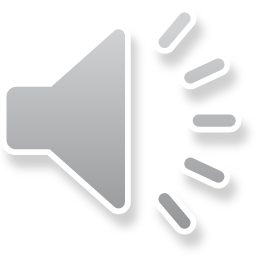 A gcd function?
Because it is independent of any instance of a class,we can declare it to be a function associated with the class
This is done by declaring the function static in the class definition
class Rational {
    public:
        // All the public stuff...
    private:
        int numer_;
        int denom_;
        void normalize();
        static int gcd( int m, int n );
};
Static member functions may not access     any non-static member variables or     call any non-static member functions
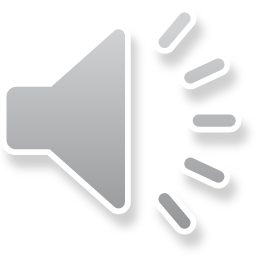 Summary
Following this lesson, you now
Understand how to make member variables private
Know how to define constructors
Understand how to author member functions
Understand how to do operator overloading with member functions
Understand the workings of assignment and initialization
Are aware that a destructor isn’t always necessary
Are aware of static member functions
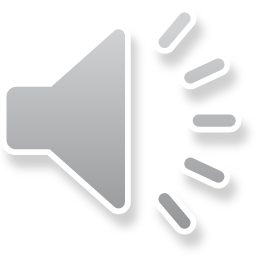 References
[1]	https://en.wikipedia.org/wiki/C++_classes
[2]	https://en.wikipedia.org/wiki/Exception_handling
[3]	https://www.cplusplus.com/reference/stdexcept/
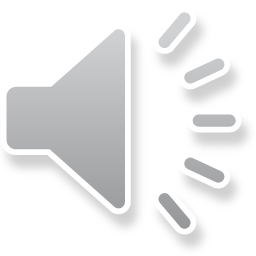 Acknowledgements
David Lau for noting the inconsistency with the return types on pp.41-2
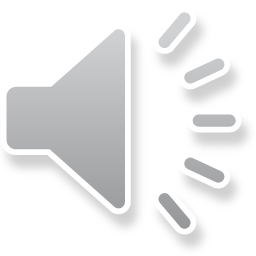 Colophon
These slides were prepared using the Georgia typeface. Mathematical equations use Times New Roman, and source code is presented using Consolas.

The photographs of lilacs in bloom appearing on the title slide and accenting the top of each other slide were taken at the Royal Botanical Gardens on May 27, 2018 by Douglas Wilhelm Harder. Please see
https://www.rbg.ca/
for more information.
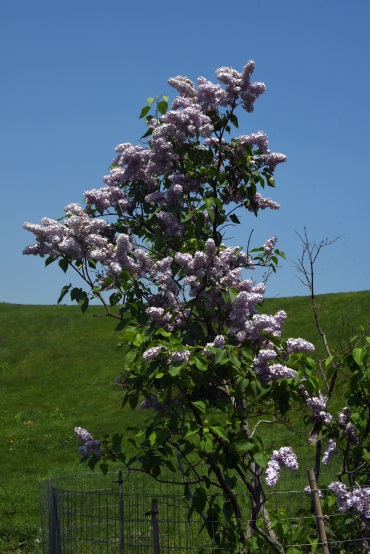 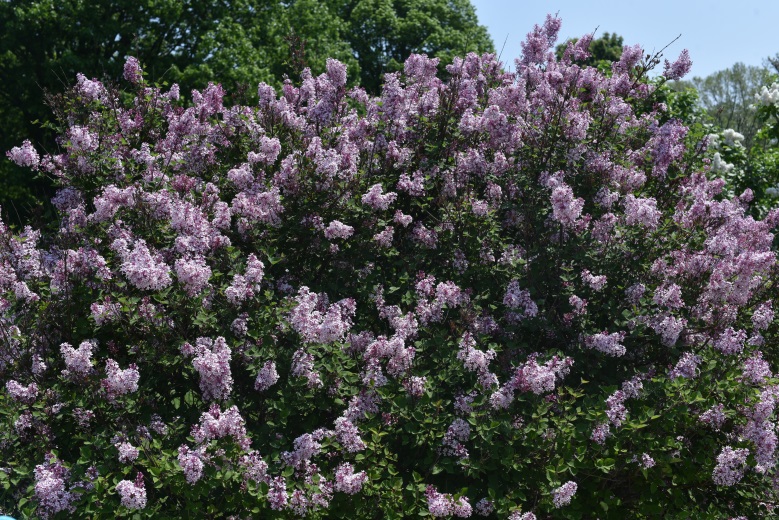 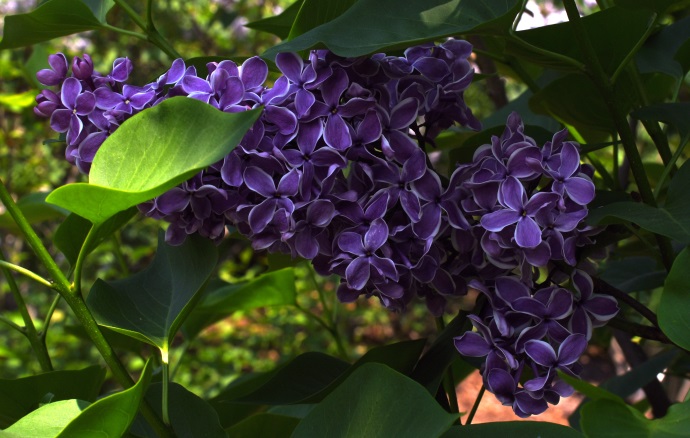 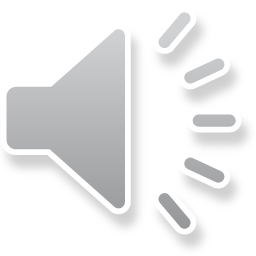 Disclaimer
These slides are provided for the ece 150 Fundamentals of Programming course taught at the University of Waterloo. The material in it reflects the authors’ best judgment in light of the information available to them at the time of preparation. Any reliance on these course slides by any party for any other purpose are the responsibility of such parties. The authors accept no responsibility for damages, if any, suffered by any party as a result of decisions made or actions based on these course slides for any other purpose than that for which it was intended.
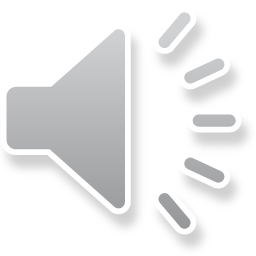